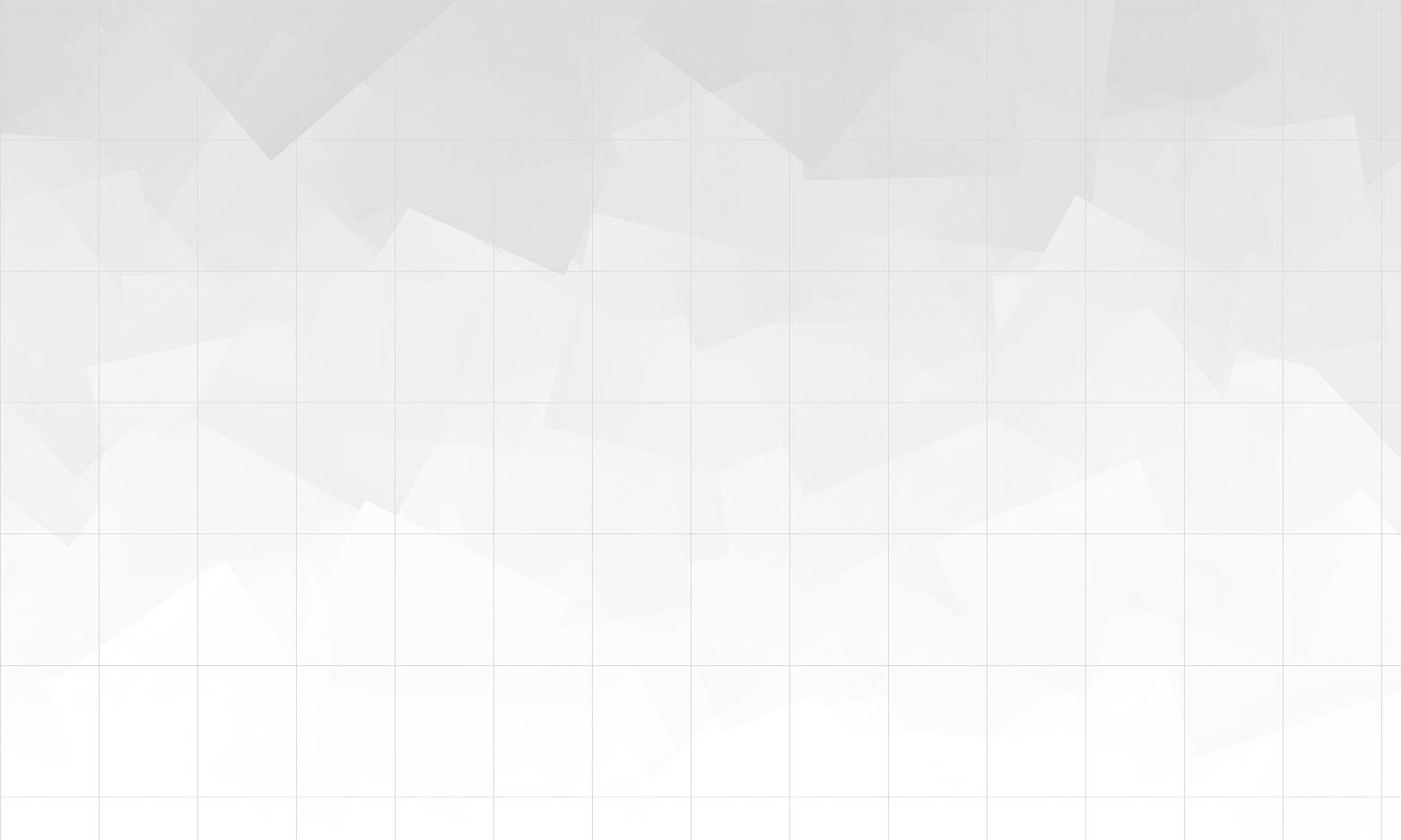 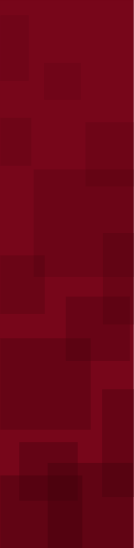 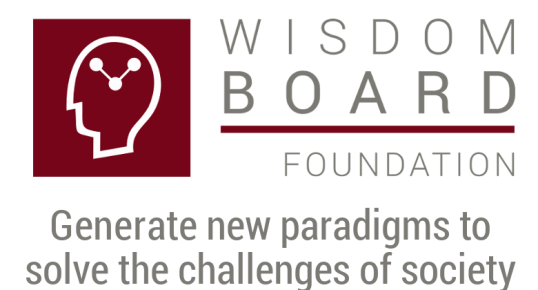 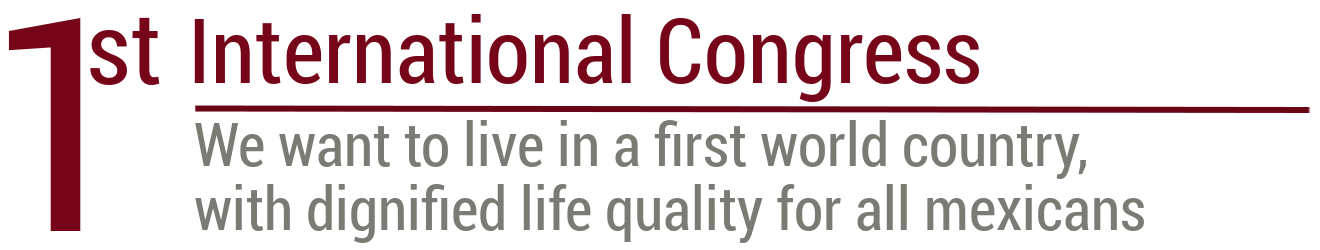 Research and the Future of Humanity
Rodolfo Luthe, Researcher, Ph. D.
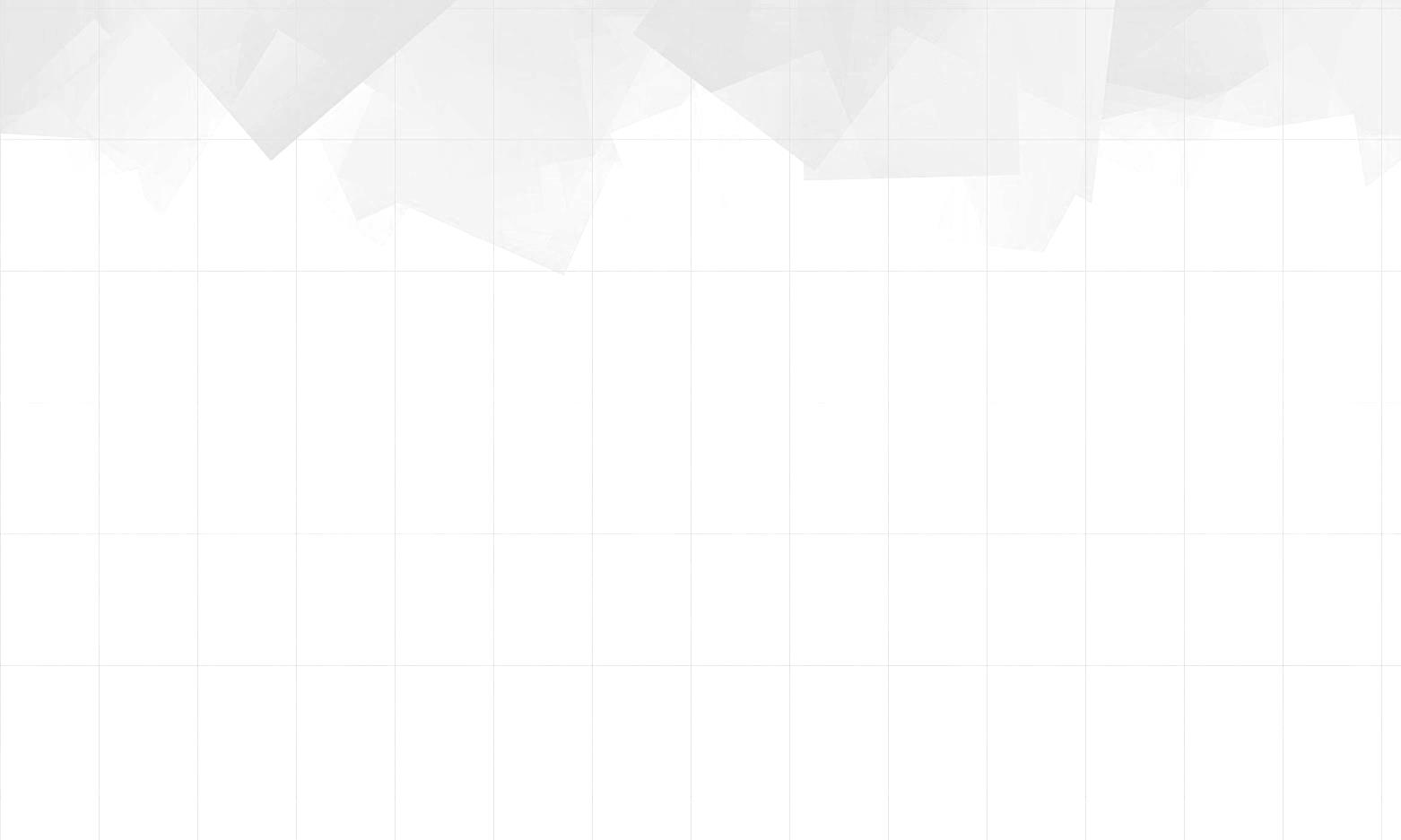 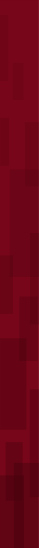 Introduction
The proposal is that research is an important activity of the human being, as it is shown by the impressive technological development that we are living. Research is considered a human activity oriented to obtain new knowledge and its application to the solution of scientific problems or questions marks.
In this sense, in order to understand the complexity of some social life sectors the assistance of specialists is required. For example, in the information and communication digital technologies used, which we want to present to you.
However, there is a different research in other topics, using the scientific research, as in leadership, taking as an example the book: The Leader, how to form the XXI century leader, Trillas Editor.
The human person has intelligence and will, naturally oriented towards truth, goodness and beauty. The researcher is the person orienting his efforts and knowledge to science, specially looking after the truth, being supported by the neural networks new paradigm.
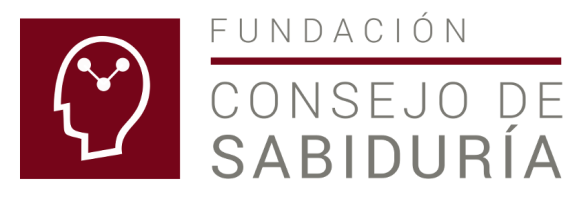 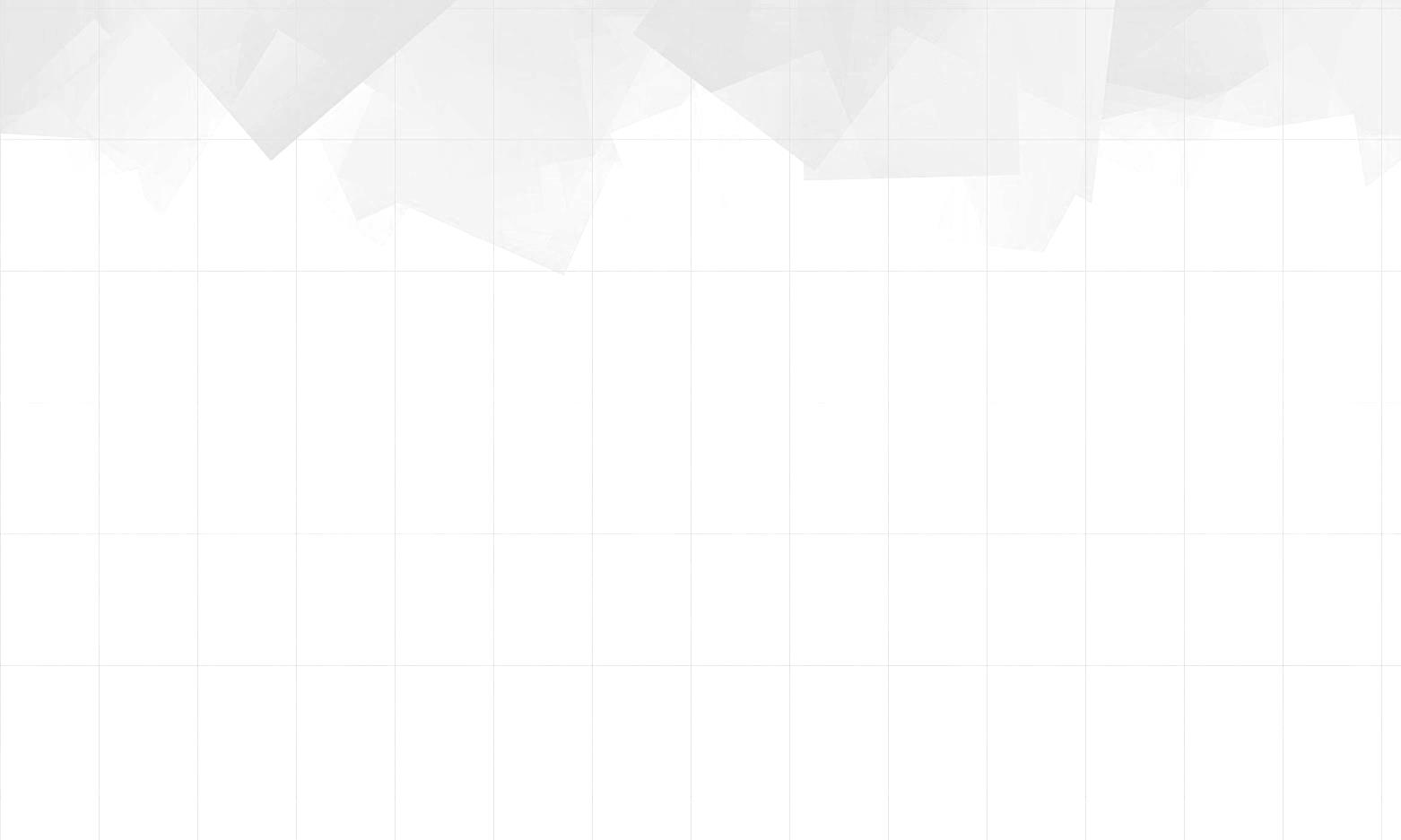 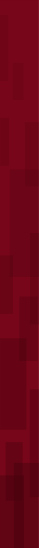 Neural Networks
Neural networks explain the operation of the human being, as well as explaining the interaction between persons, the same way Newton’s gravity explains the operation of our planet system, as well as the whole universe operation.
Neural networks application can be impressive when a young married couple explains that their three year old daughter tells them that her sister, still in her mother’s womb, is sick. She insists so hard that her parents go to see the medical doctor, who finds out that the umbilical cord is three times around her neck, asphyxiating the baby, who is sending a message: Help me! This neural network message is received by her sister and the surgery is moved forward.
Research has no limit and one consequence for us is to imagine if we are capable of receiving babies messages, while they are still in their mother’s womb, understanding high value information that we have not taken advantage of.
Neural networks have existed ever since, same as gravity and energy. We have the knowledge of a collective neural network, developed 350 years ago.
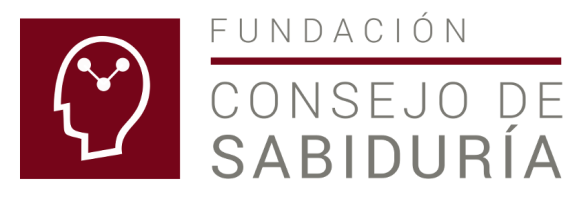 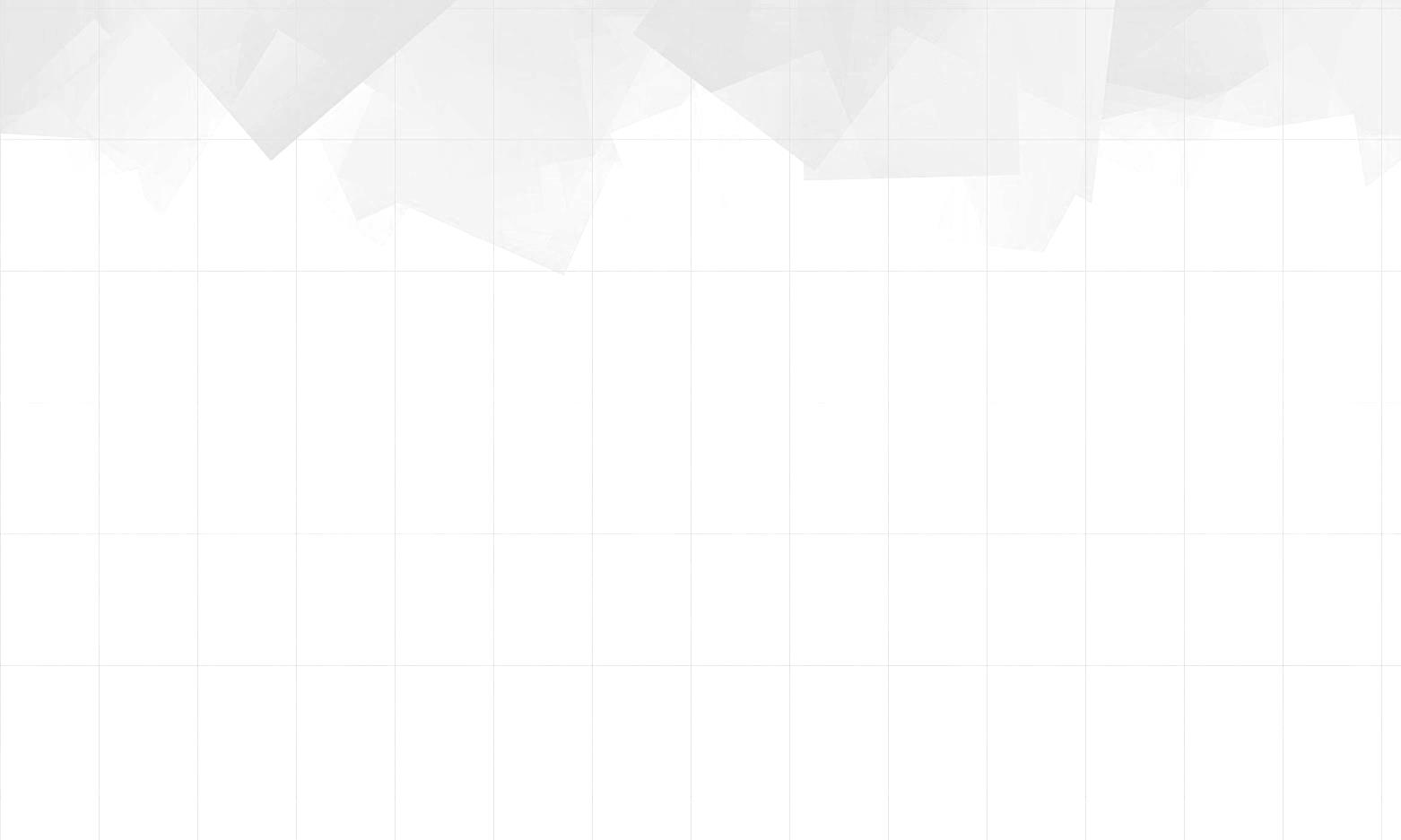 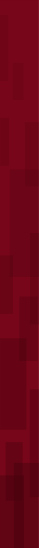 Neural Networks, 350 years ago
A scientific congress took place in Great Britain in 1658 presenting a case fully documented about a collective neural network developed to cure a gangrene situation. This event took place more than 350 years ago and the physician of the Royal Palace found a gangrene diagnostic in one of James Howell’s hand, indicating amputation to be done. The reason is that he took the swords with his hands, while his friends were in a duel, getting a cut and bleeding.
James Howell went to ask for help to Kenelm Digby, who cure at a distance and asked him to send his bandage with his blood, but he went home and brought the bandage himself. To the surprise of everybody the gangrene disappear and the explanation is that Kenelm Digby had formed a neural network to solve the gangrene. In the congress he said that the bandage was put in a basin with water and ferrous sulfate.
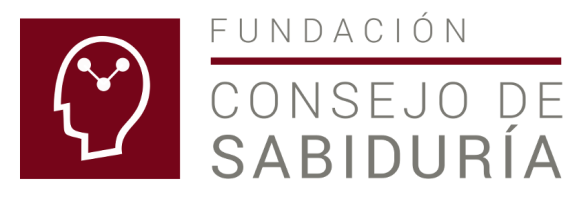 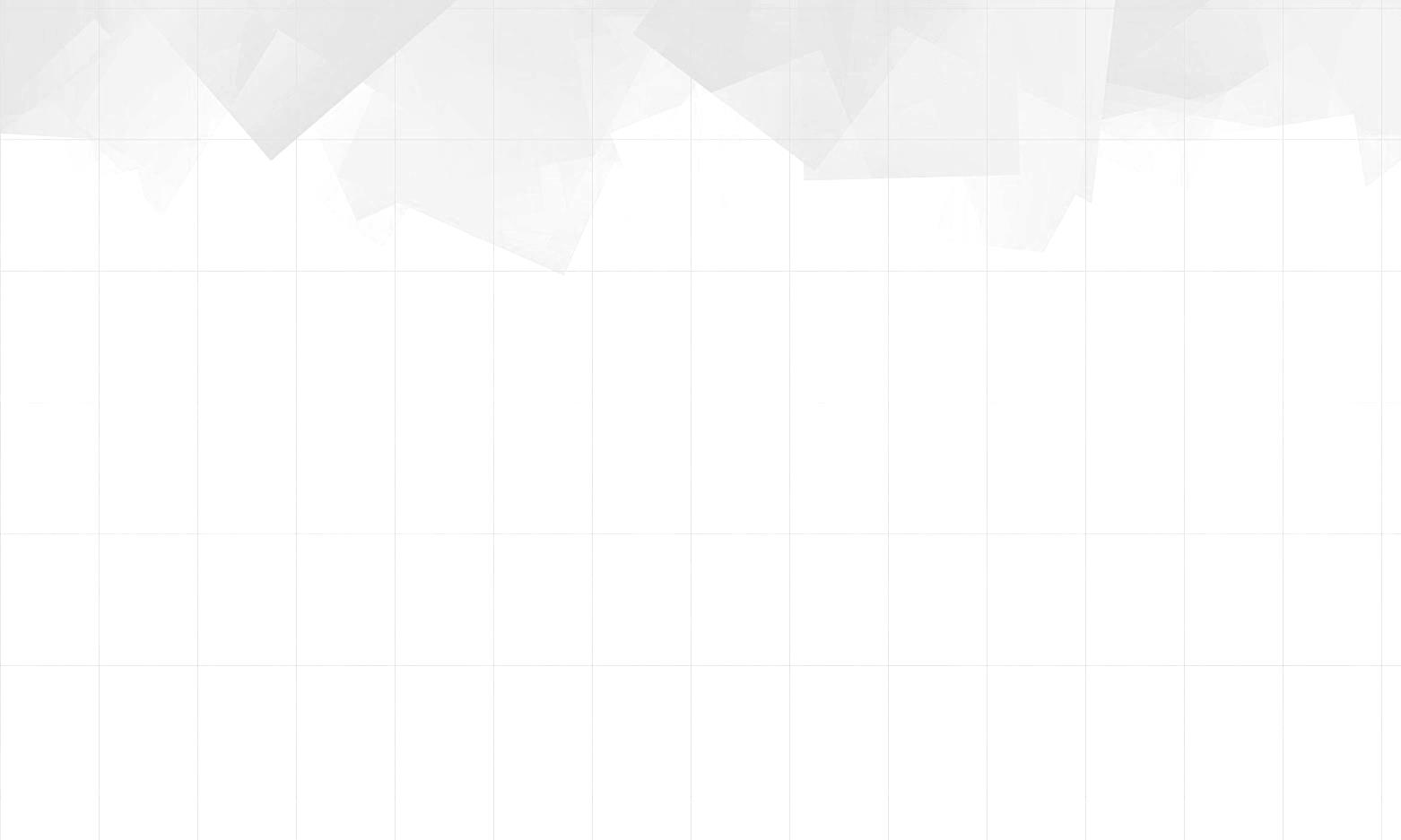 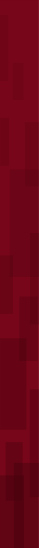 Neural Networks, 350 years ago
The conclusion is that the neural networks existence has not been discovered more than 350 years ago. Information available in the book: Magnetic Medicine by Carlos Solis, Fondo de Cultura Económica.
In 2014 we knew of a similar case of gangrene in a foot and it was solved with neural networks, using Luthe’s equation:IMn = (m*K)n, K = (c2/E).
Information in the TESTIMONIES  tab: www.fundacionjoven.org
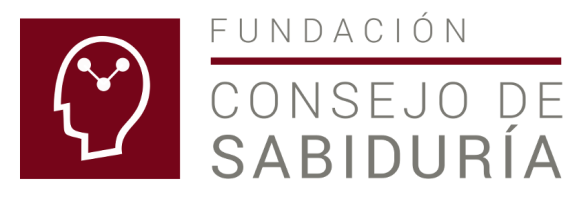 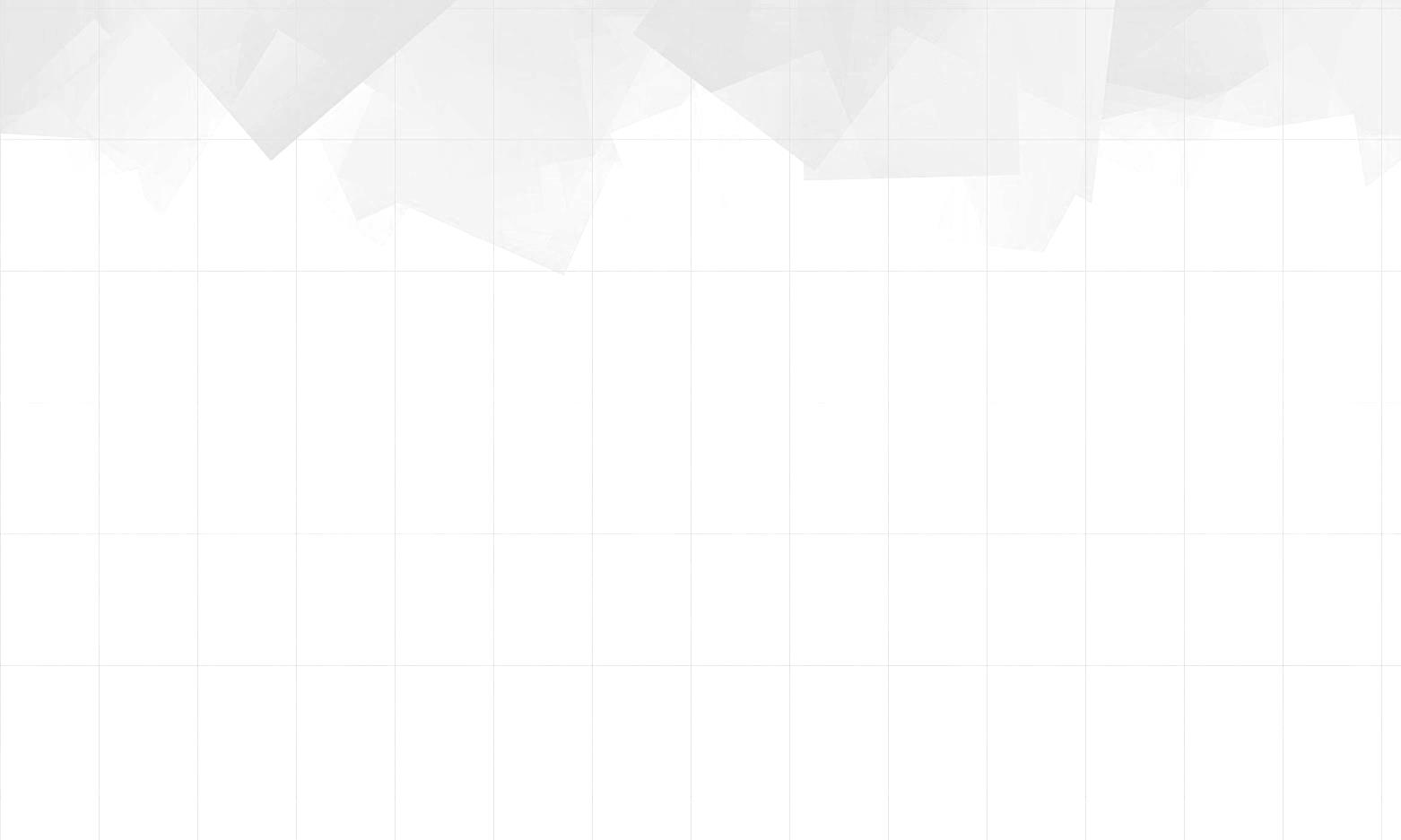 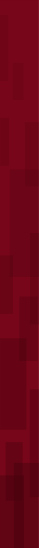 Neural networks special cases
Five children participated in a pilot test, being it the most impressive coordinator’s educational experience, who is more than 60 years old. The pilot test started with four children and after eight months of intensive work a new girl arrived. Her name is Tefi, a wonderful loving girl, with normal intelligence.
Tefi’s case is a surprise, really, because in three moths, from September to October, she is at the same knowledge level with the other students in vocabulary, leadership and formation thoughts. The other students had eleven months of work.
All the students started Compukinder with 100% of intellectual capacity and finished with 150%, after eleven months of work, including Tefi with only three months.
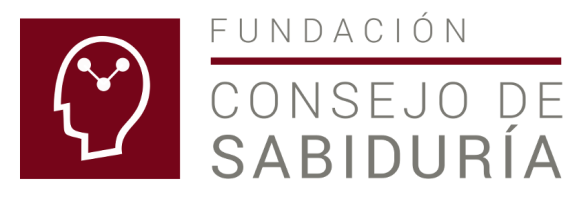 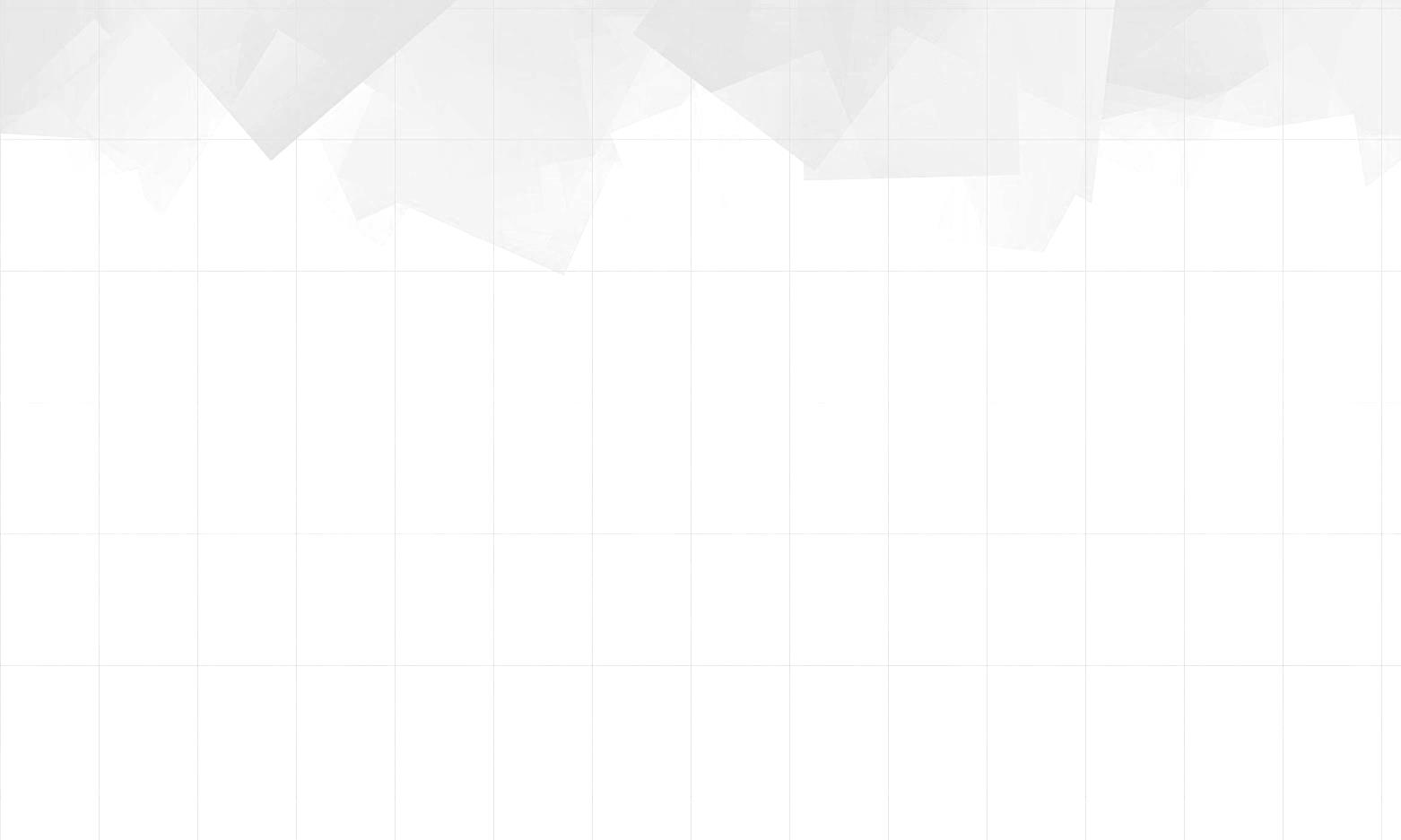 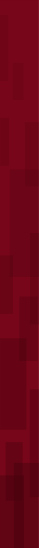 Neural networks special cases
Erick is another case, born in 1980, starting with alcohol and drugs when he was fifteen years old, in 1995. His brain capacity was 5% when he started his addictions and was 2% after seven years. In 2012 he started his recovery with the neural networks technology.
His recovery was a surprise for everybody because besides removing and taking away his addictions, his knowledge was 100% in 1995, before addictions, and today is 150%. The most surprising evaluation is his brain capacity, which is 15% today.
As a summary: Neural networks are valuable for the future of humanity and the foundation is Einstein’s research.
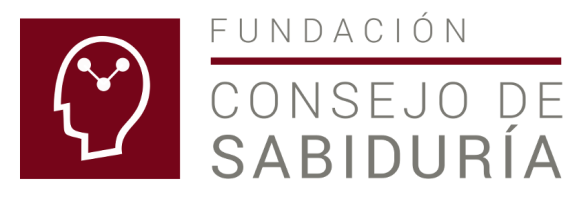 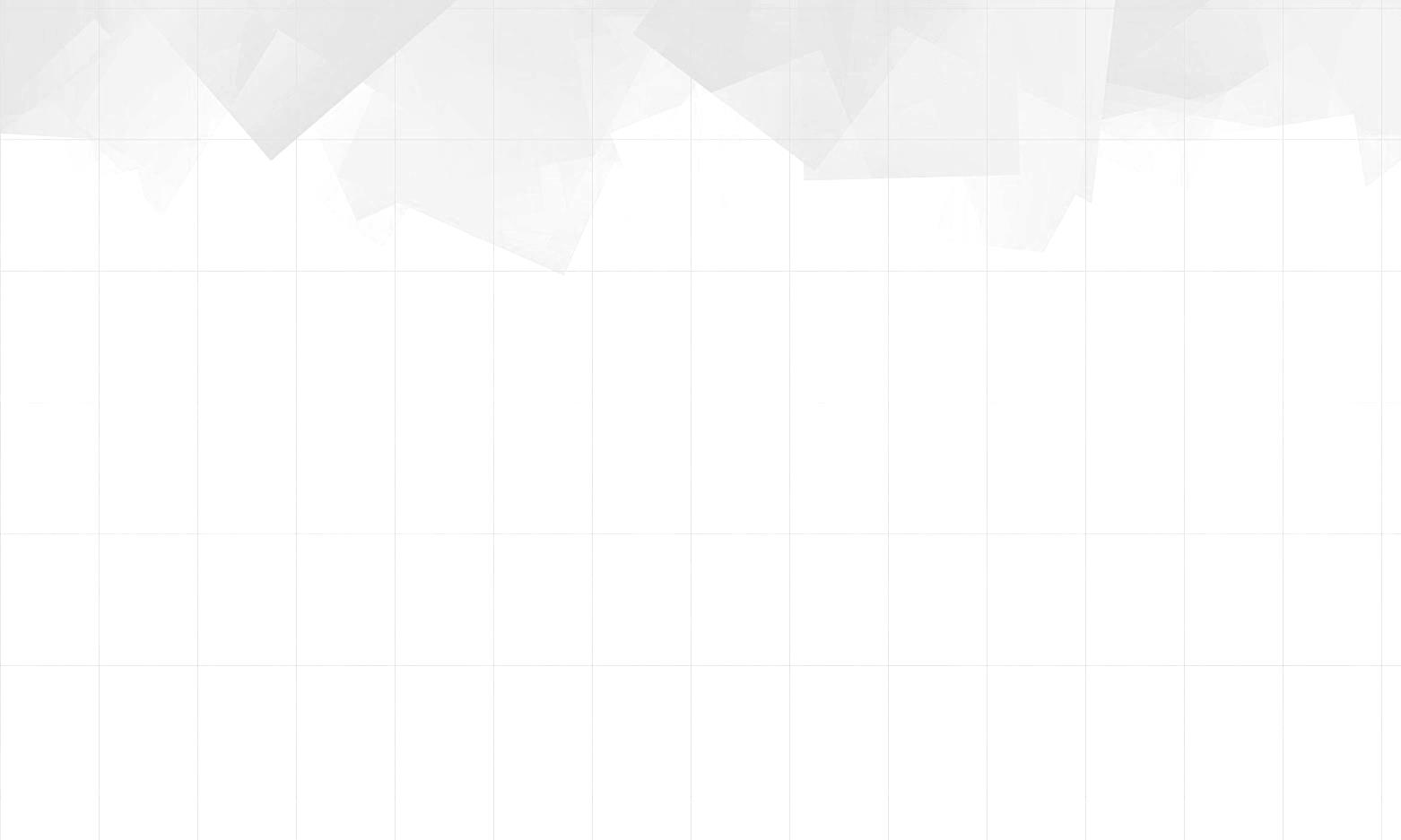 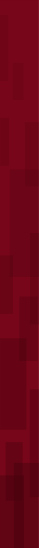 Invitation to remove violence
Neural networks research allows us to present the project: We want security, not violence. Support is the only condition, with the mental intention of the persons decided to live security, removing today’s violence. The interested persons are participating in a collective neural network.
KABOOM! is a reference case about security, taking away violence in the USA. This case was presented at IPADE by Antonio Casanueva, Head of the institute. Street and playground violence is a sad event for two children who want to play and decided to enter a car, its engine running, and dye intoxicated.
Darell Hammond, a business man, knows the news and said: I don’t want this in my country. He starts on his own the playground building and adaptation project, lasting 25 years and covering, practically, all the USA. His reflection is that the secret for the playground success are the moms, saying: If moms knew what they capable of doing, all the problems would be solved.
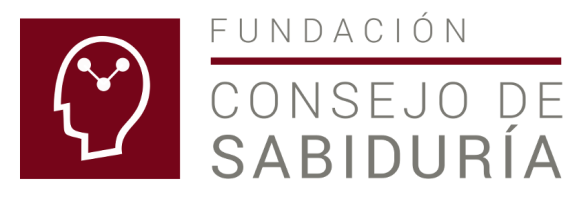 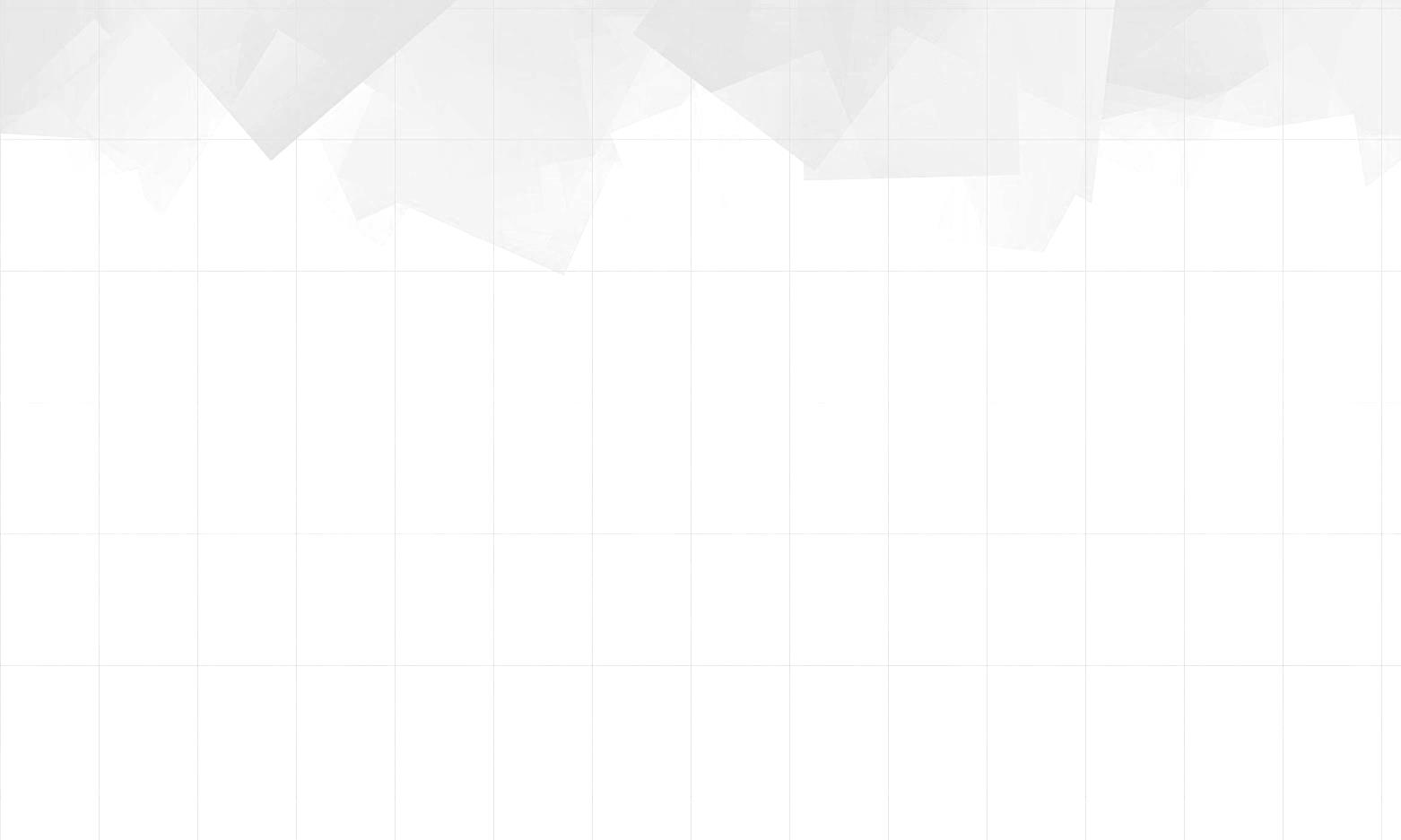 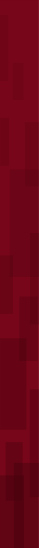 Invitation to solve other social challenges
Some conclusions are the following: The best experience is to build a first world country with a good quality of life for all the persons.
a) The process of solving our society’s challenges is an unforgettable experience for all of us, because it not only is the construction of playgrounds, but doing this construction to be an unforgettable experience.
b) The best experience is to build a first world country with a good quality of life for all the persons.
C) The innovator intellectual multilevel system requires the support and added value of the participants with their research, knowledge, skills and brain capacity to study and solve our society’s challenges.
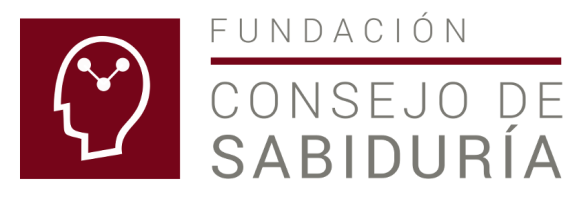 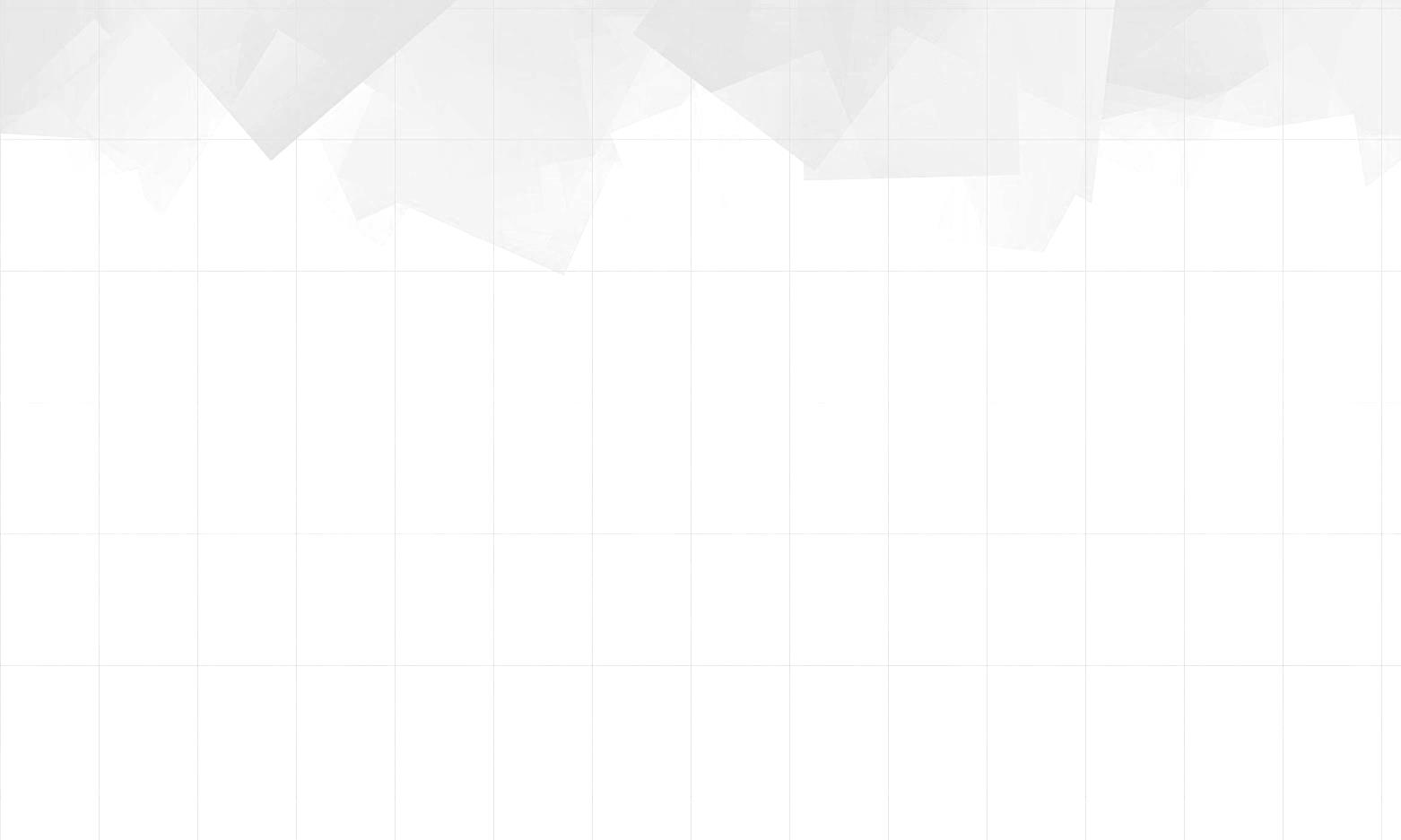 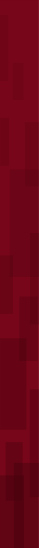 Invitation to solve other social challenges
d) Be active in the Quality of Life Network, with the Mental Intention of helping the person who is in need, as well as improving my own quality of life. This is the Golden Rule: Do unto others what you want them doing to you. In this network there are more than 26,000 participants.
e) The most important projects start from the bottom up, not otherwise. The challenges and threats solutions are the community responsibility, being totally involved, changing and improving the environment.
f) A spark is the only thing needed to start the change and this First International Congress is this spark, with Einstein’s science foundation.
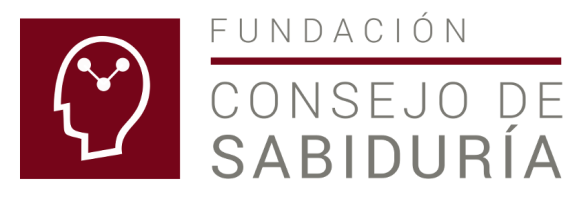 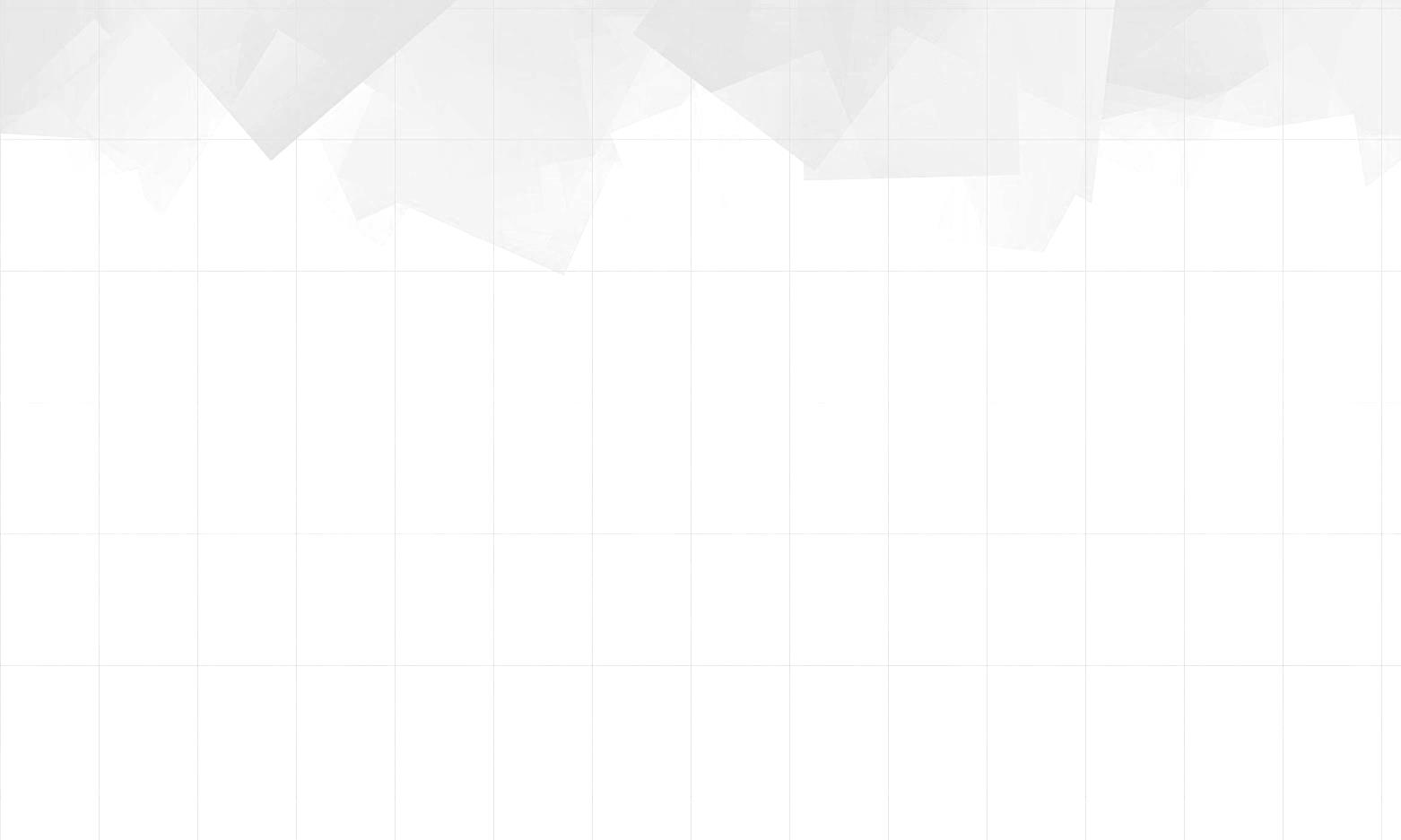 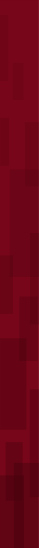 Einstein’s Legacy
Einstein said: ALL is energy and it is ALL there is. If you coincide with the frequency of the reality you are looking for, there is no other possibility but getting it. It can’t be other way. This is not philosophy, it is physics.
Neural networks produce the frequency Einstein mentioned, but he had no time for this project, writing a letter to his daughter explaining that the maximum energy in the universe is that of love, not considered by most of the scientists, concluding that God is love. This is the basis for the Prayer Network, and together with the Quality of Life Network constitute the First Commandment.
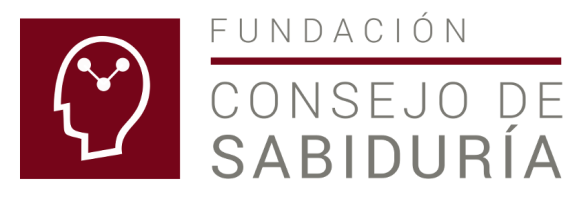 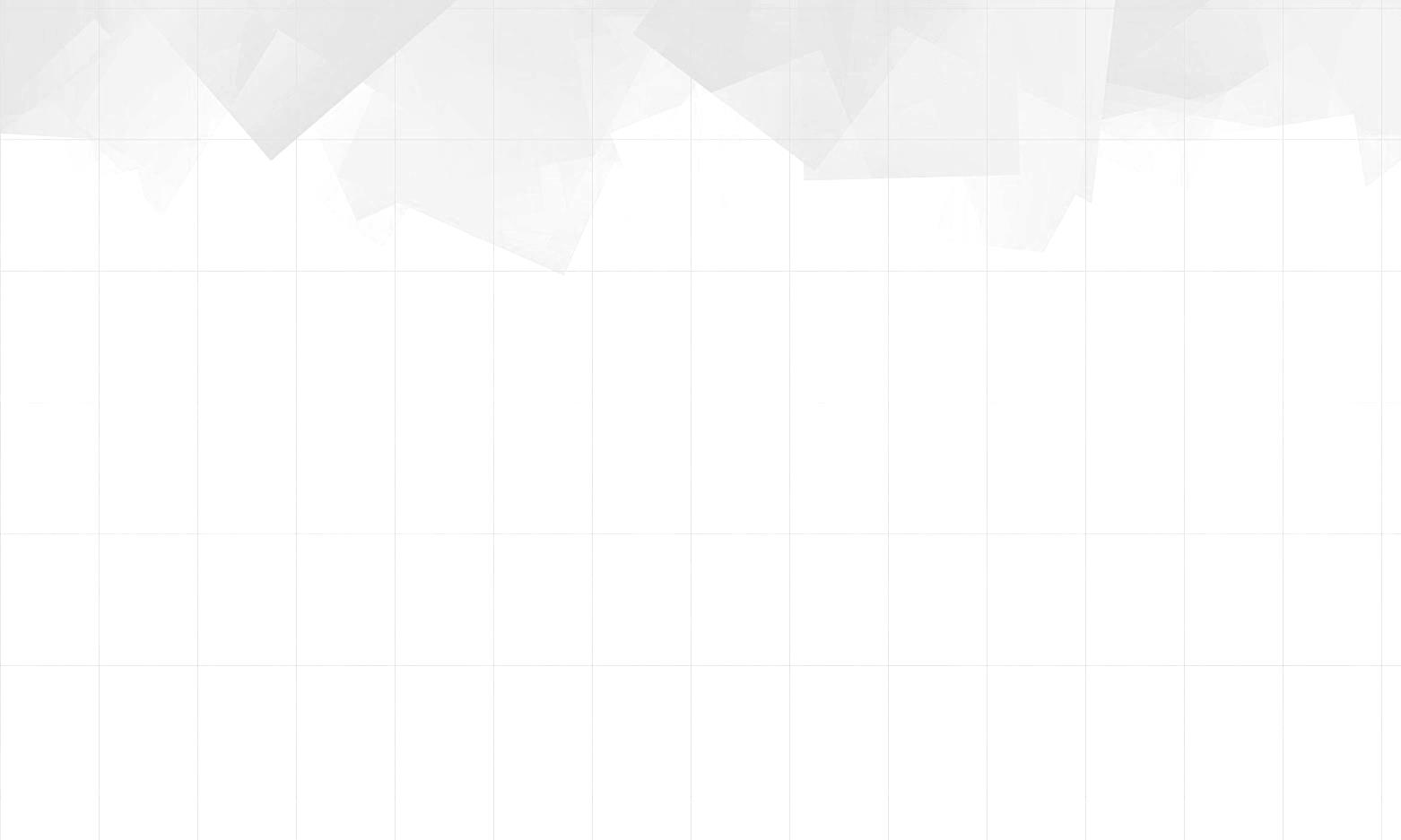 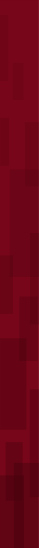 Conclusion
The conclusion is that the socially responsible enterprise leader has the profile to change society, making it possible to live in a first world country, with a good quality of life for everybody, when he decides: I don’t want this in my country.
Two characteristics of the enterprise leader are fundamental:
a) His capacity to organize and work as a team with other leaders, managers, politicians, intellectuals, capitalists and with the community where the play ground is located.

b) His efficiency to build a sustainable project, caring for the person, the environment and the profits. The government enterprises are little or no efficient, like the playground considered by Darell Hammond, being with garbage and drug addicts.
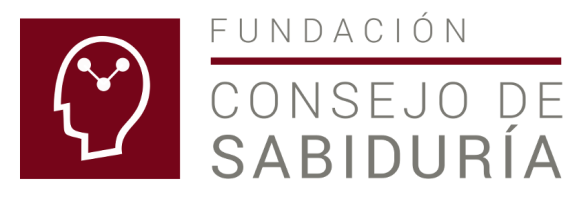 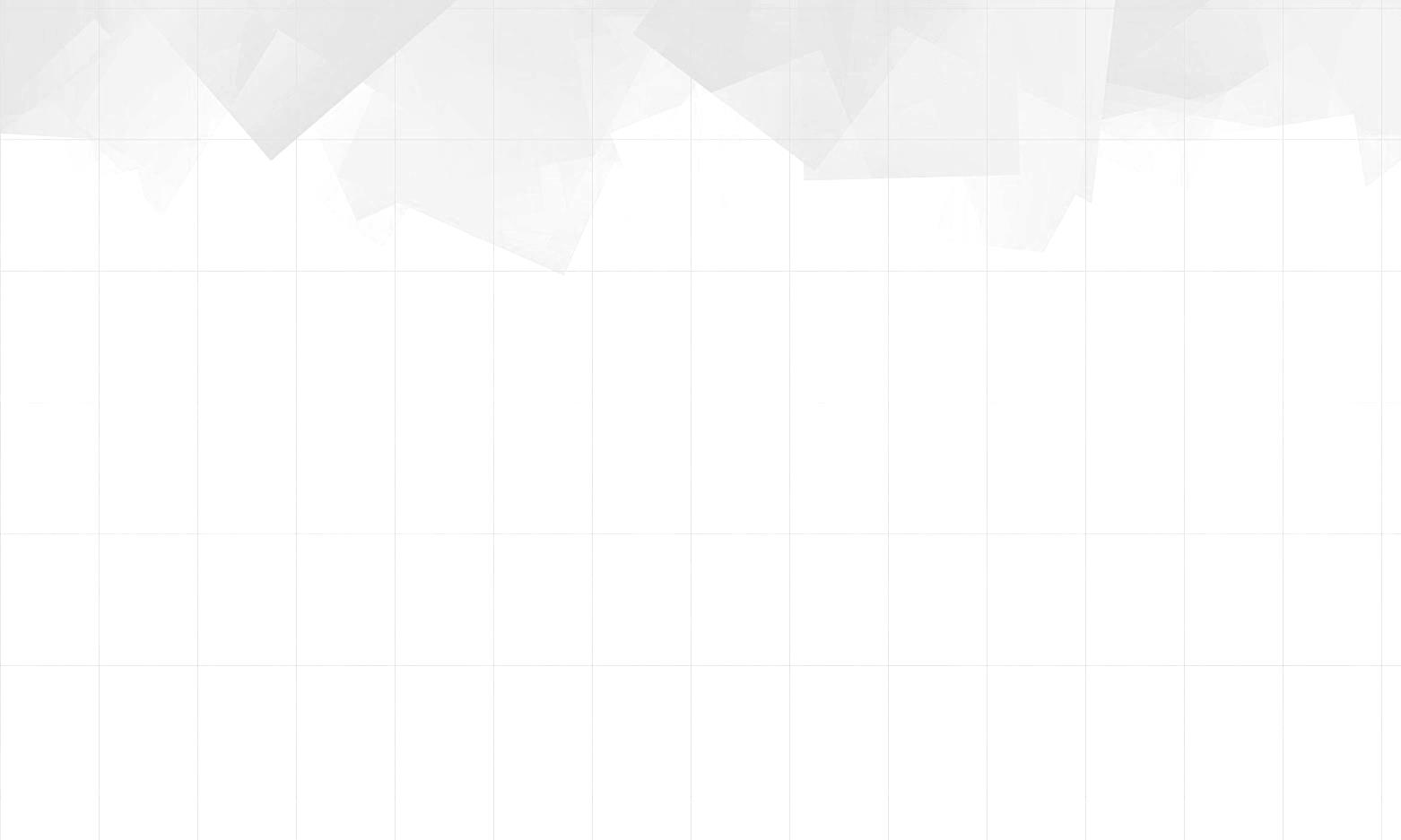 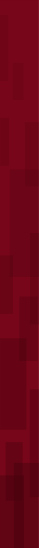 Conclusion
The conclusion is leaders joining efforts in not wanting something in his country, starting a neural network. The neural network is the THIS Club: I don’t want THIS in my country. This Club starts with the speakers and participants of the First International Congress: I want to live in a first world country, with a dignified quality of life for everybody.
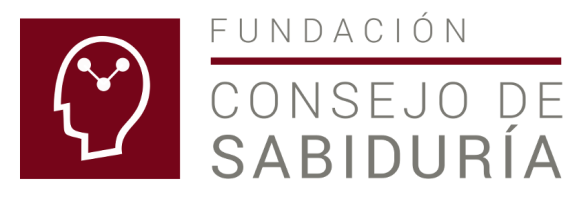